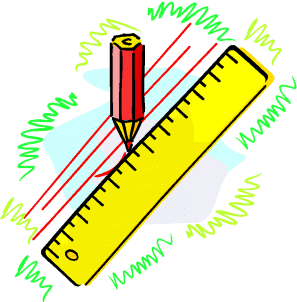 Scales & Drawing
Enlarge & Reduce Shapes
Revise Drawing Triangles
Scales and Map Reading
Bearings
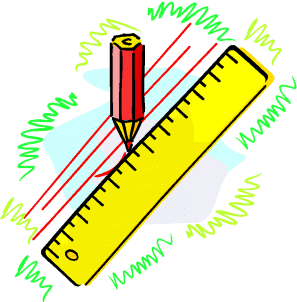 Starter Questions
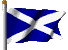 www.mathsrevision.com
18-Jan-19
Created by Mr. Lafferty Maths Dept.
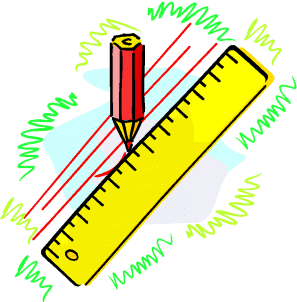 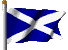 Scales & Drawing
Enlargement & Reduction
Learning Intention
Success Criteria
To be able to draw scaled drawing of a shape either an enlargement or reduction.
1.    To draw an enlarged or reduced drawing for various shapes.
www.mathsrevision.com
18-Jan-19
Created by Mr. Lafferty Maths Dept.
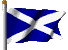 Scales & Drawing
Enlargement & Reduction
Example : Enlarge the shape by a factor of 2.
Simply double what you have in both directions
4 boxes wide
2 boxes wide
www.mathsrevision.com
Factor of 2
1 box down
2 boxes wide
18-Jan-19
Created by Mr. Lafferty Maths Dept.
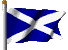 Scales & Drawing
Enlargement & Reduction
Example : Reduce the triangle by a factor of 4.
Simply quarter what you have in both directions
12
www.mathsrevision.com
Factor of 1/4
3
1
4
18-Jan-19
Created by Mr. Lafferty Maths Dept.
10
Factor of
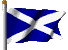 Scales & Drawing
Enlargement & Reduction
Example : 	Say whether the following is a enlargement 
		or reduction. Find the missing by first
		working out scale factor value.
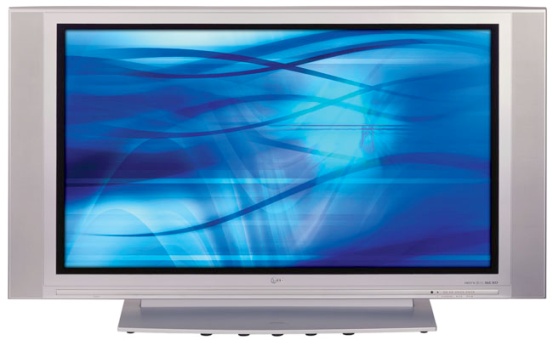 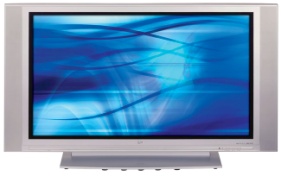 5
www.mathsrevision.com
10
20
18-Jan-19
Created by Mr. Lafferty Maths Dept.
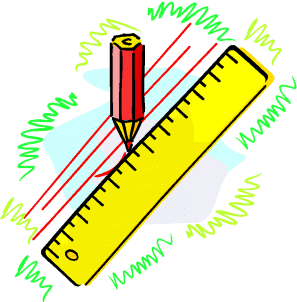 Starter Questions
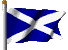 www.mathsrevision.com
18-Jan-19
Created by Mr. Lafferty Maths Dept.
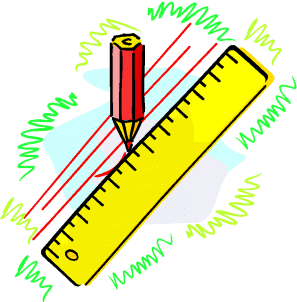 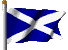 Scales & Drawing
Drawing SAS, ASA and SSS Triangles
Learning Intention
Success Criteria
To know the steps for drawing SAS, ASA and SSS triangles.
1.    To revise drawing SAS, ASA and SSS triangles
www.mathsrevision.com
18-Jan-19
Created by Mr. Lafferty Maths Dept.
Drawing SAS Triangles
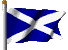 SAS Triangles
Side
Side
Angle
18-Jan-19
Created by Mr. Lafferty Maths Dept.
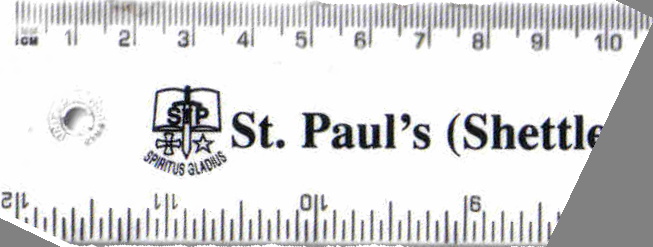 Ruler
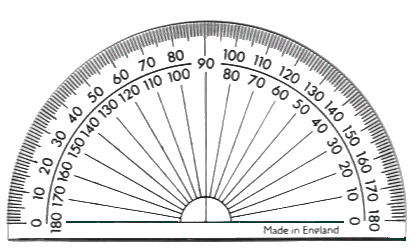 2.	Protractor
3.	Pencil & Paper
Drawing SAS Triangles
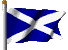 Toolkit required
18-Jan-19
Created by Mr. Lafferty Maths Dept.
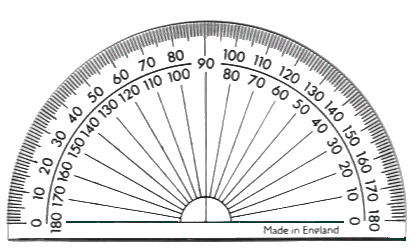 Drawing SAS Triangles
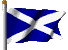 C
30o
B
Example : 	Draw to scale the triangle ABC 
		with AB = 6cm and angle CAB = 30o  and AC = 5cm
A
Step 1	Draw line AB=6cm
Step 2	Measure
	angle CAB 	from A
C
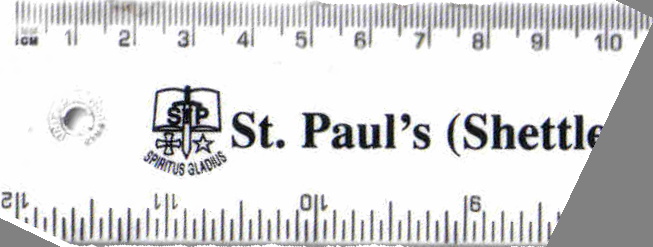 X
Step 3	Draw the line 
	AC = 5cm 	through X. Label it C.
A
B
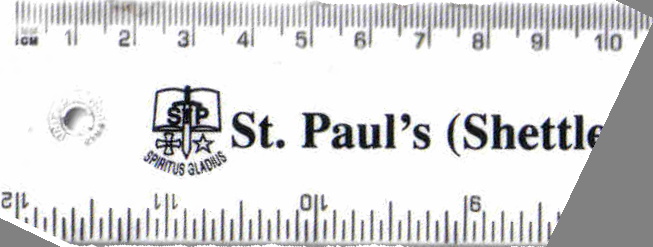 Step 4	Join C to B.
Check angles add to 180o
18-Jan-19
Created by Mr. Lafferty Maths Dept.
Drawing ASA Triangles
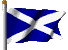 ASA Triangles
Angle
Angle
Side
18-Jan-19
Created by Mr. Lafferty Maths Dept.
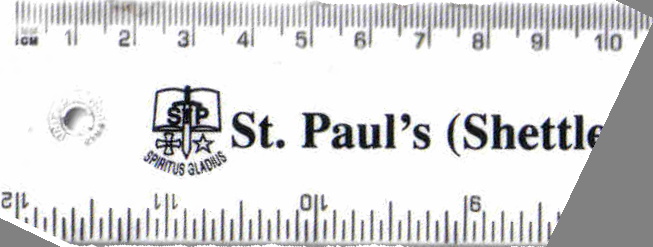 Ruler
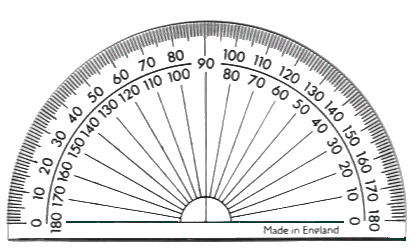 2.	Protractor
3.	Pencil & Paper
Drawing ASA Triangles
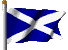 Toolkit required
18-Jan-19
Created by Mr. Lafferty Maths Dept.
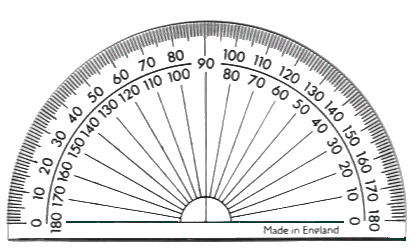 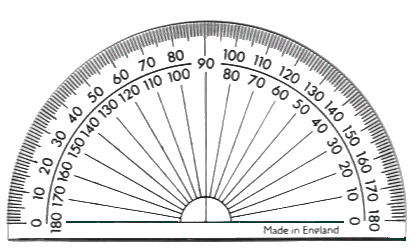 Drawing ASA Triangles
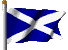 R
Q
Example : 	Draw to scale the triangle PQR 
		with PQ = 8cm and angle RPQ = 30o and angle RQP = 40o
P
Step 1	Draw line PQ
Step 2	Measure
	Angle RPQ 	from P
R
Step 3	Measure 
	angle RQP 	from Q
Q
P
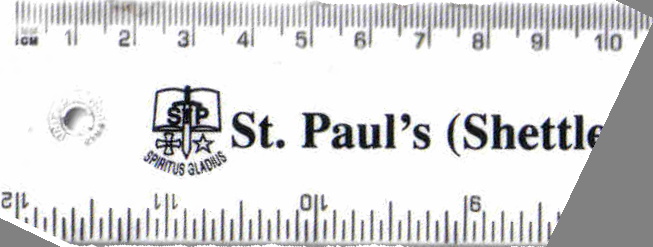 Step 4	Intersection point is R
Check angles add to 180o
18-Jan-19
Created by Mr. Lafferty Maths Dept.
Drawing SSS Triangles
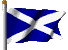 SSS Triangles
Side
Side
Side
18-Jan-19
Created by Mr. Lafferty Maths Dept.
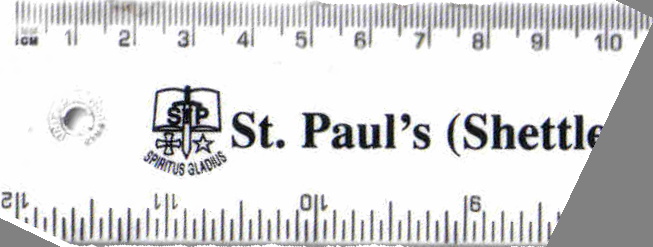 Ruler
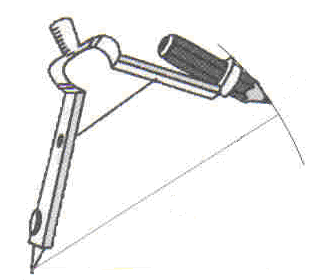 2.	Compass
3.	Pencil & Paper
Drawing SSS Triangles
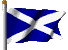 Toolkit required
18-Jan-19
Created by Mr. Lafferty Maths Dept.
Drawing SSS Triangles
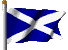 Z
X
Example : 	Draw to scale the triangle XYZ 
		with XY = 3cm and XZ = 5cm  and YZ = 4cm
y
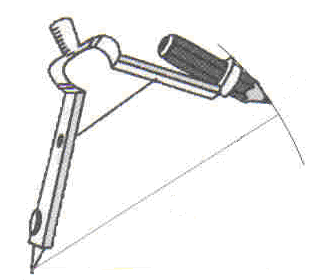 Step 1	Draw line XY=3cm
Z
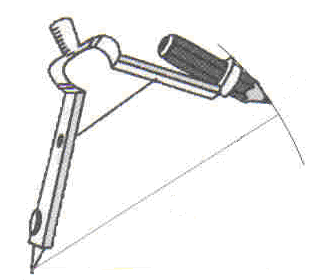 Step 2	Use your compass to draw part of 	a circle	centre X radius XZ=5cm
Step 3	Use your compass to draw part of 	a circle centre Y radius YZ=4cm
X
Y
Step 4	Intersection point is labelled Z
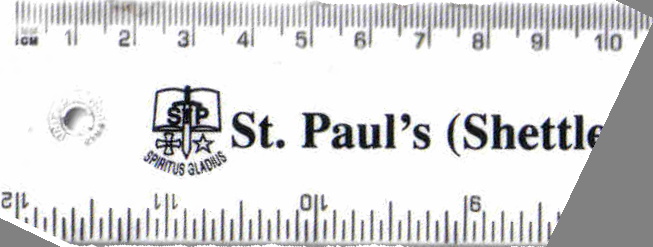 Step 5	Draw in line XZ and YZ to complete triangle
Check angles add to 180o
18-Jan-19
Created by Mr. Lafferty Maths Dept.
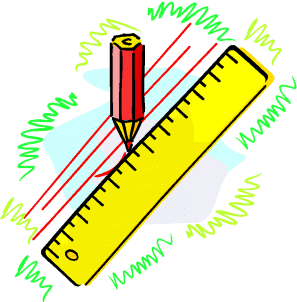 Starter Questions
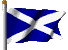 www.mathsrevision.com
18-Jan-19
Created by Mr. Lafferty Maths Dept.
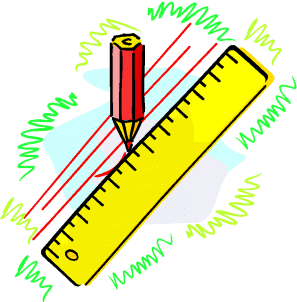 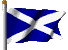 Scales & Drawing
Drawing Quadrilaterals & Polygons
Learning Intention
Success Criteria
To be able to :

	Bisect a line at right angles. 

	Bisect an angle.

	Draw a 60o angle.
To show how to bisect a line at right angles.
 
	How to bisect and angle.

	How to draw 60o angle.
www.mathsrevision.com
18-Jan-19
Created by Mr. Lafferty Maths Dept.
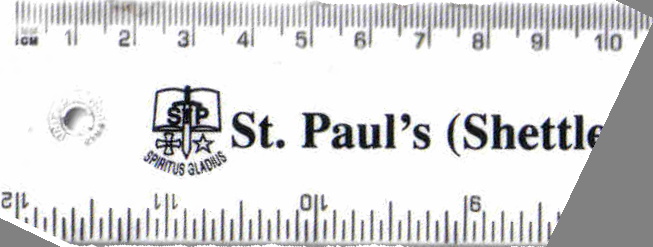 Ruler
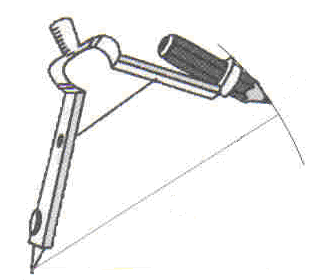 2.	Compass
3.	Pencil & Paper
Bisecting a line at right angles
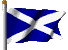 Toolkit required
18-Jan-19
Created by Mr. Lafferty Maths Dept.
2
cut
Bisecting a line at right angles
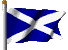 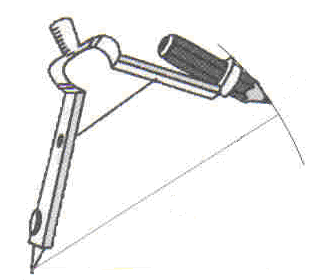 We want to find the midpoint of PQ
A
Step 1	Set your compass to a size 	greater than half of PQ.
Step 2	Draw an arc, centre P and 	another arc centre Q.
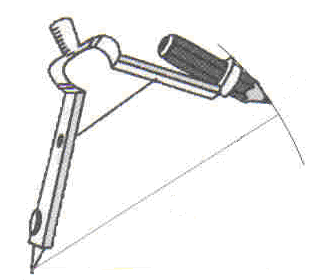 Q
P
Step 3	Join the 2 points A and B  	where the arcs intersect.
B
The line AB will bisect PQ, and does so at right angles.
18-Jan-19
Created by Mr. Lafferty Maths Dept.
2
cut
Bisecting an angle
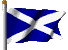 We want to cut ∠PQR in half (Bisect it)
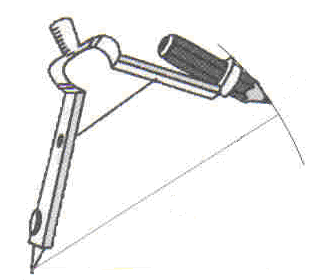 P
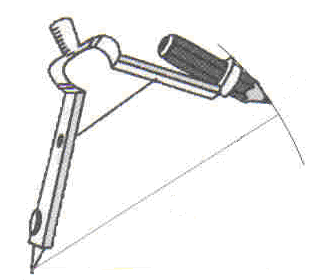 T
Step 1	With centre Q and using any 	radius, draw an arc, cutting 	PQ at M and QR at N.
M
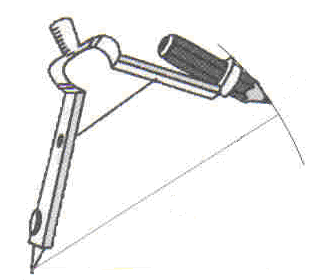 Step 2	With the same radius as above , 	draw an arc centre M and another, 	centre N. Where they meet call it T.
R
Q
N
Step 3	Join QT. This line will cut ∠PQR in half.
Can you  see QMTN is a rhombus ?
18-Jan-19
Created by Mr. Lafferty Maths Dept.
Drawing a 60o angle
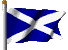 R
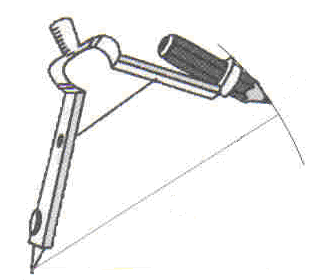 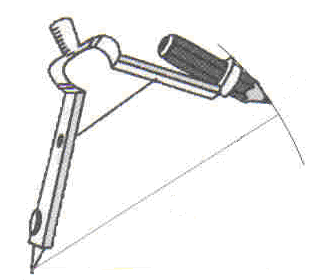 Step 1	Draw a line PQ.
Step 2	With radius PQ draw an arc centre P.
60o
Step 3	With radius PQ draw an arc centre Q.
Q
P
Step 4	The 2 arcs intersect at R. Join P to R.
Angle RPQ is 60o
18-Jan-19
Created by Mr. Lafferty Maths Dept.
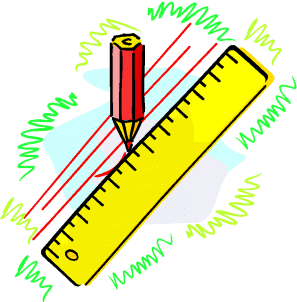 Starter Questions
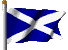 www.mathsrevision.com
18-Jan-19
Created by Mr. Lafferty Maths Dept.
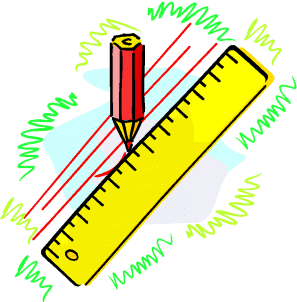 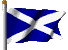 Scales & Drawing
Learning Intention
Success Criteria
To be able to understand the term scaled drawings.
1.    To understand the term 	scaled drawing, read maps 	and interpret distance.
2.  Interpret scaled drawing into real-life measurements.
St. Andrew’s Secondary
18-Jan-19
Created by Mr. Lafferty Maths Dept.
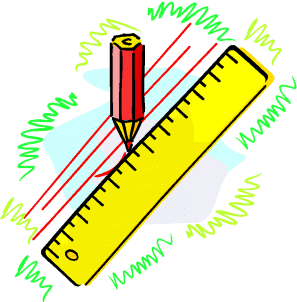 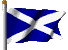 Scales & Drawing
Definition
A scale of 

1 cm = 2m
www.mathsrevision.com
This simply means for every 1cm measured on a
drawing this represents 2m in real-life.
18-Jan-19
Created by Mr. Lafferty Maths Dept.
Example
1cm = 2miles
This line measures 4cm
What is the distance in real-life
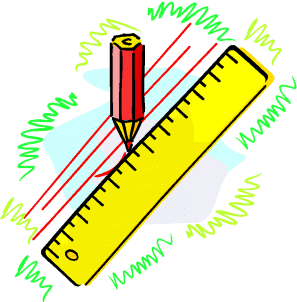 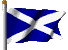 Scales & Drawing
3 x 50 = 150m
Example
This line measures 3cm
What is the distance in real-life
1cm = 50m
4 x 2 = 8 miles
www.mathsrevision.com
18-Jan-19
Created by Mr. Lafferty Maths Dept.
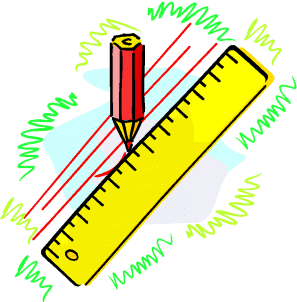 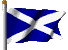 Scales & Drawing
Problem
The scaled drawing has a scale of 1cm = 2.5m
XT measures 4cm of the drawing and represents
 a steel wire support for the flag pole. 
What is the real-life length of the wire.
www.mathsrevision.com
T
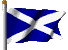 1cm = 2.5m
4 x 2.5 = 10m
X
18-Jan-19
Created by Mr. Lafferty Maths Dept.
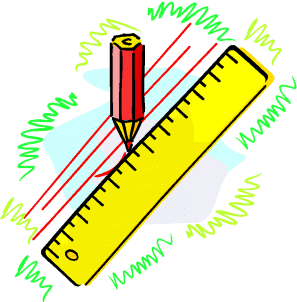 Starter Questions
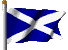 www.mathsrevision.com
18-Jan-19
Created by Mr. Lafferty Maths Dept.
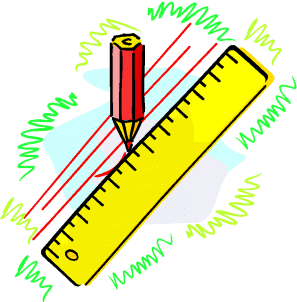 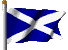 Scales & Drawing
Bearings
Learning Intention
Success Criteria
1.  Know the steps on how to work out a bearing.
To understand how to work out a bearing and it apply to problems.
2.  Apply knowledge to problems.
St. Andrew’s Secondary
18-Jan-19
Created by Mr. Lafferty Maths Dept.
Bearings
360/000o
N
N
N
N
60o
270o
090o
W
W
W
W
E
E
E
E
S
S
S
S
180o
145o
315o
230o
1. Measured from North.
060o
2. In a clockwise direction.
3. Written as 3 figures.
315o
230o
145o
18-Jan-19
Created by Mr. Lafferty Maths Dept.
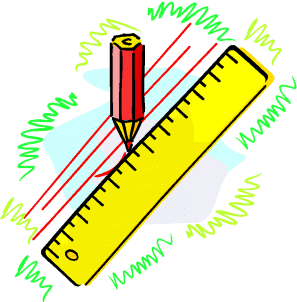 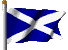 Scales & Drawing
Bearings
Example
The bearing from A to B is 70o.
What is the bearing from B to A.
North
Bearing 
from B to A  is :
North
www.mathsrevision.com
70o
70o
+ 180o
B
= 250o
70o
A
18-Jan-19
Created by Mr. Lafferty Maths Dept.
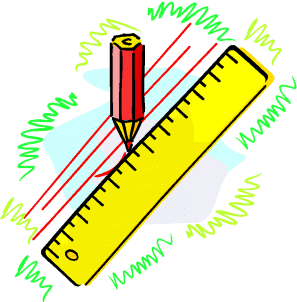 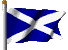 Scales & Drawing
Bearings
Example
The bearing from X to Y is 30o.
What is the bearing from Y to X.
North
North
30o
Bearing 
from Y to X  is :
www.mathsrevision.com
Y
30o
+ 180o
30o
= 210o
X
18-Jan-19
Created by Mr. Lafferty Maths Dept.